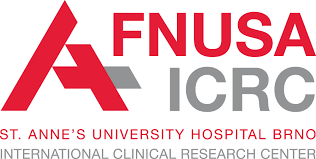 Ověření účinnosti a bezpečnosti magnetickynavigovaného katetru na zvířecím modelu
MUDr. Jiří Jež
Úvod
Komorové arytmie představují závažnou komplikaci řady srdečních onemocnění a nejčastější příčinu náhlé srdeční smrti (NSS)

S úspěšnou léčbou pacientů s chronickými KV chorobami stoupá počet arytmologických komplikací

Efektivní léčba komorových arytmií je pro jejich často složitou etiopatogenezi často velmi obtížná, nedílnou součástí komplexní léčby je v současnosti ablace (RFA)
2. Parametry ovlivňující formaci ablační léze
Adekvátní hodnota CF a indexy z něj odvozené  zvyšují efektivnost, transmuralitu léze a bezpečnost
PŘÍTLAK = CONTACT FORCE (CF)
Nadměrné zvyšování jakéhokoliv parametru bez ohledu na ostatní je rizikové 

V místě aplikace zvyšuje riziko vzniku lokálních komplikací (koagul, příškvarů a steam POP) 


POP =  riziko poškození a perforace přehřáté tkáně hrotem katetru a vznik srdeční tamponády
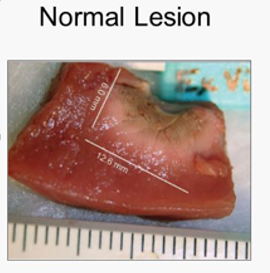 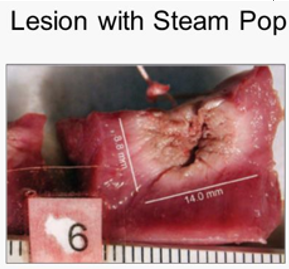 Thompson N, Lustgarten D, Mason B, et al. The relationship between surface temperature, tissue temperature, microbubble formation, and steam pops. Pacing Clin Electrophysiol. 2009;32(7):833-841. doi:10.1111/j.1540-8159.2009.02397.x
Jaký přítlak je optimální ?
Hodnota přítlaku (CF) má přímý vliv na bezpečnost a efektivitu výkonu
Je jiná doporučená hodnota CF pro mapování a jiná pro ablaci 

Mapování
Anjo N., Nakahara S., Okumura Y, et al. Impact of catheter tip-tissue contact on three-dimensional left atrial geometries: relationship between the external structures and anatomic distortion of 3D fast anatomical mapping and high contact force guided images. Int J Cardiol, 222 (2016), pp. 202-208
 Pro mapování doporučen nižší přítlak (pod 10g), vyšší působí distenzi tkáně  a deformaci geometrie výsledného 3D modelu; regionální anatomické rozdíly v dosahovaných hodnotách CF
H. Mizuno, P. Vergara, G. Maccabelli, et al.Contact force monitoring for cardiac mapping in patients with ventricular tachycardia. J Cardiovasc Electrophysiol, 24 (2013), pp. 519-524
Zvyšující se CF je asociován se zvyšující se amplitudou potenciálů až do hodnoty 20g, poté následuje plateau; optimum pro mapování je 9g
Bezpečnost
Snaha o optimalizaci hodnoty CF ( TOCCATA, EFFICAS I,II, SMART-AF, TOCCASTAR..)
Shah D, Lambert H, Langenkamp A, et al. Catheter tip force required for mechanical perforation of porcine cardiac chambers. Europace, 13 (2011), pp. 277-283

Nejnižší přítlak nutný k perforaci pravé síně  (131 g), pravé komory  (159 g), levé síně (168 g) a levé komory (227 g)
Signifikantně nižší je přítlak nutný pro perforaci již ablované (min.40 g) než neablované (131 g) tkáně pravé síně, čas k perforaci dále zkracuje použití podpory sheathů  (0.8 sec vs  3.2 s).
Ikeda A, Nakagawa H, Lambert H, et al. Relationship between catheter contact force and radiofrequency lesion size and incidence of steam pop in the beating canine heart: electrogram amplitude, impedance, and electrode temperature are poor predictors of electrode-tissue contact force and lesion size. Circ Arrhythm Electrophysiol, 7 (2014), pp. 1174-1180
Vysoký CF během ablace je asociován s vyšší incidencí POP a vznikem lokálních trombů při RFA v komorovém myokardu
ZÁVĚR:  optimální hodnota CF při RFA komorových arytmií pohybuje v rozmezí ± 10-15 (20)g  (s respektem k určitým  anatomickým oblastem a strukturálním změnám  – převodní systém, jizva, aneurysma, epikardiální tuk, předchozí RFA..)
S.E. Williams, J. Harrison, H. Chubb, et al.The effect of contact force in atrial radiofrequency ablation: electroanatomical, cardiovascular magnetic resonance, and histological assessment in a chronic porcine model. J Am Coll Cardiol EP, 1 (2015), pp. 421-431
Vysoký  CF (>20 g) vede k většímu edému tkáně (při zobrazení MRI) než použití nižšího CF (<10 g) a to bez průkazu dosažení objemnější léze či zvýšení stupně transmurality
2019 HRS/EHRA/APHRS/LAHRS expert consensus statement on catheter ablation of ventricular arrhythmias
An impedance drop ≥10 ohms or a contact force ≥10 g is commonly used as a target for RF energy delivery.
Využití RMN při RFA komorových arytmií
Nové práce dále přinášejí důkazy o srovnatelné efektivitě MAN i RMN přístupu, a to i při znalosti omezeného přítlaku RMN katetrů 











Doposud chybělo přímé srovnání velikosti ablačních lézí při použití MAN a RMN systému při RFA v komorovém myokardu
Turagam MK, Atkins D, Tung R, et al. A meta-analysis of manual versus remote magnetic navigation for ventricular tachycardia ablation. J Interv Card Electrophysiol, 49 (2017), pp. 227-235. doi:10.1007/s10840-017-0257-3 

Dang S, Jons C, Jacobsen PK, Pehrson S, Chen X. Feasibility of a novel mapping system combined with remote magnetic navigation for catheter ablation of premature ventricular contractions. J Arrhythmia. 2019;35(2):244-251. doi:10.1002/joa3.12157
Cíle práce
Cílem naší práce bylo srovnání výsledného efektu, tzn. velikosti ablačních lézí v komorovém myokardu, vytvořených pomocí dálkově magneticky navigovaného ablačního katetru a manuálního ablačního katetru vybaveného contact-force technologií při použití různých hodnot přítlaku
CF katetr 

Ablační chlazený katetr

CF měří pomocí elektromechanické deformace mikropružinky zabudované v 3.5mm hrotu
CF systém v reálném čase zobrazuje přítlak katetru proti tkáni

Softwarově je plně integrovaný a kompatibilní se 3D EAM Carto
Thermocool® SmartTouch® (Biosense Webster Inc.)
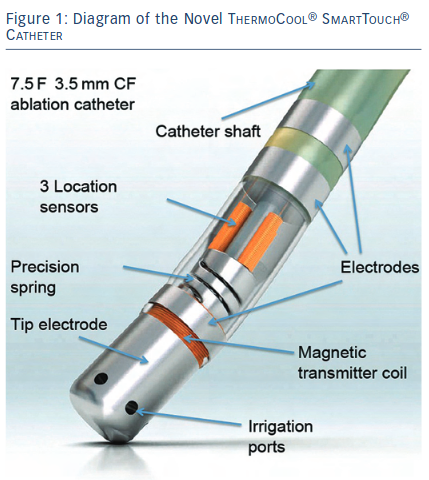 Systém dálkové magnetické robotické navigace katetrů NIOBE ES (Stereotaxis Inc. St. Louis, MO, USA)
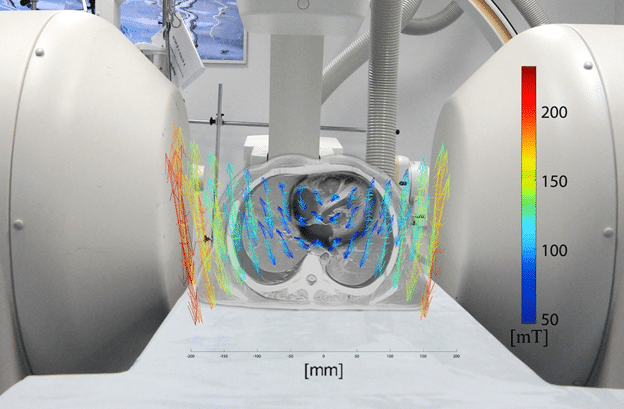 Princip RMN (Remote Magnetic Navigation)
- Dálkové ovládání  katetru s magnetickým hrotem 
  (Navistar® Thermocool® RMT, Biosense Webster)
  pomocí změn vektoru  magnetického pole 
  generovaného dvěma permanentními   magnety umístěnými  po stranách lůžka

Výhody - magnetické pole “přidržuje” katetr v konstatní a stabilní poloze 
stabilní kontakt
možnost provádět výkony pomocí vzdáleného přístupu
manévrovatelnost , možné mapování a ablace jakýchkoliv arytmií  a využití i v anatomicky komplikovaných oblastech (VSV),  silně trabekularizovaná a anatomicky složité LK

Limitace - konstatní magnetické pole, neměnný přítlak katetru
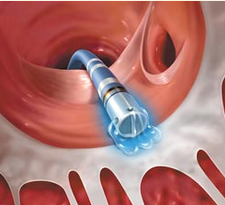 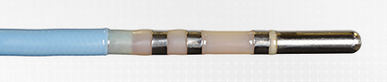 Metodika experimentu
Příprava a průběh ablačního výkonu

Protokol experimentu schválen Etickou komisí Veterinární a farmaceutické Univerzity (VFU) v Brně. 
Všechny postupy na zvířatech byly prováděny v souladu s pokyny směrnice 2010/63/EU. 
Za zvířecí model bylo vybráno prase domácí vzhledem k podobnosti prasečího srdce s lidským, co se týká velikosti a anatomické struktury  
Intervenční část pokusu byla provedena v Animálním centru ICRC v prostorách VFU v Brně na katetrizačním elektrofyziologickém sále vybaveném systémem dálkové magnetické navigace Niobe ES (Stereotaxis, Inc., St. Louis, MO), angiolinkou Siemens, 3D EAM systémem CARTO a monitorovacím zařízením Pruca.
Crick SJ, Sheppard MN, Ho SY, Gebstein L, Anderson RH. Anatomy of the pig heart: comparisons with normal human cardiac structure. J Anat. 1998;193 ( Pt 1)(Pt 1):105-119. doi:10.1046/j.1469-7580.1998.19310105.x
Průběh výkonu
10 prasat, stáří 6 měsíců, váha 50-60kg, rozděleno do 5 skupin á 2ks
CA, OTI, UPV, invazivní monitorace TK, SaO2, kont.EKG, heparinizace..
Cévní přístup: v. femoralis - 8F sheath, a. femoralis - 8.5F sheath (Agilis NXT, SJM, USA)
Sheath Agilis retrográdně overwire technikou do LK, via IVC diagnostický kvadrupolární katetr do hrotu PK
3D CARTO model LK pro usnadnění navigace a lokalizace ablačních lézí
Parametry ablace (výkon 40W, doba aplikace 60s, proplach katetru 20ml/min) identické pro všechny skupiny, MAN-5G až MAN-20G  proměnná hodnota přítlaku (CF)

Ve všech skupinách provedena stejná sekvence ablačních lézí pomocí radiofrekvenční energie v předem definovaných oblastech LK

8 lézí (2x IVS,PS,LS,DS na hranici 
střední/apikální a  bazální/střední části LK)
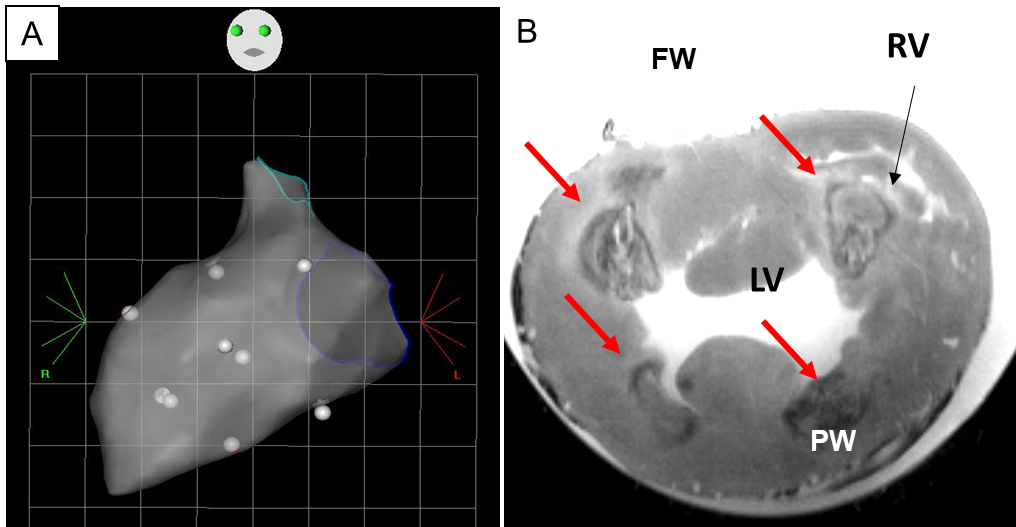 Během každé aplikace RFA byly monitorovány parametry ablace (doba aplikace, výkon, teplota, impedance, přítomnost POP).
Příprava orgánů, vyšetření 9.4T MR, měření lézí

Na konci experimentu zvířata v rámci anestezie usmrcena, provedena explantace srdce, perfúze kardioplegickým roztokem, uskladnění v nádobách v roztoku 10% formaldehydu 
Vyšetření orgánů pomocí 9.4T MR v prostorách Akademie věd ČR v Brně
MR vyšetření byla provedena pomocí přístroje MR 9.4 T Bruker BioSpec 94/30USR
Bylo provedeno vždy 50 skenů po 2.0mm vrstvách v dlouhé ose a následná rekonstrukce; jednotlivými řezy byla vyšetřena oblast srdce od apexu směrem k bazi
Takto získaná zdrojová obrazová dokumentace poskytla podklady pro vizualizaci ablačních lézí, jejich kvantifikaci a následné zpracování získaných dat
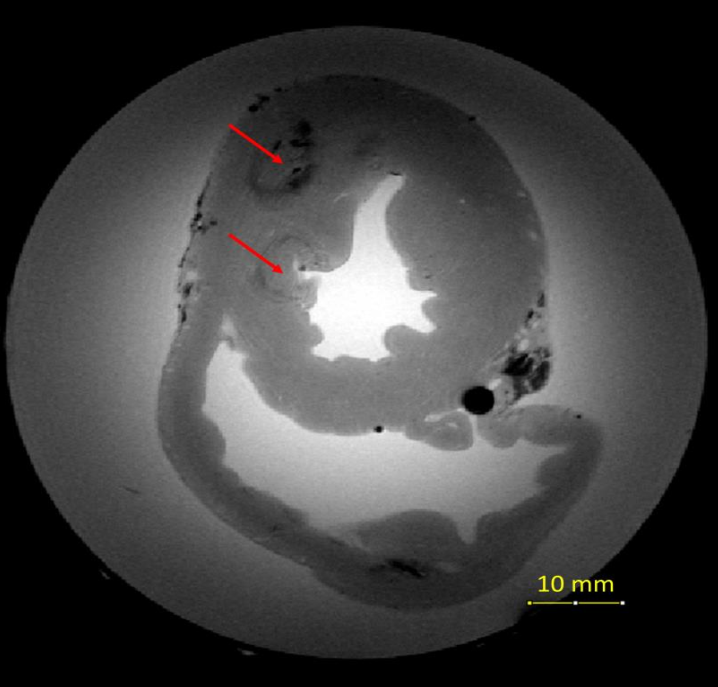 A
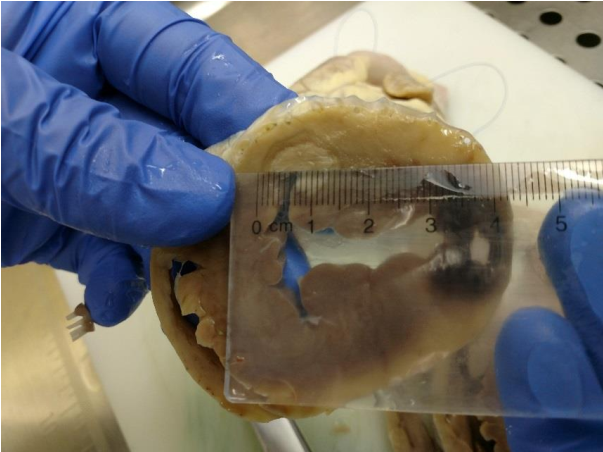 B
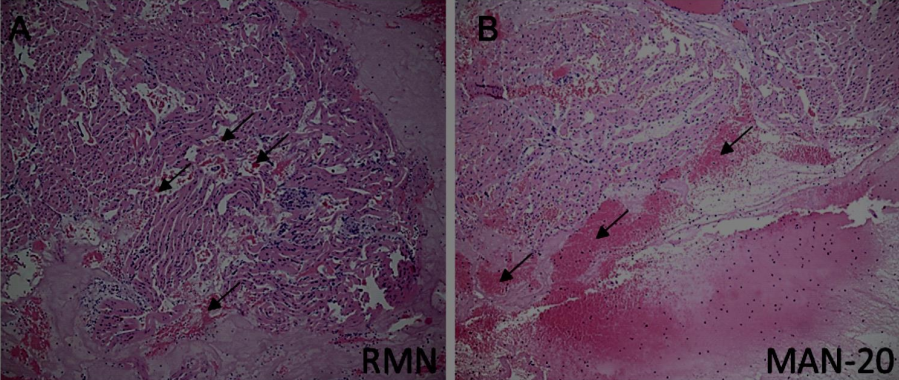 C
D
Příčný MR scan se zobrazením ablačních lézí
Příčný řez LK při sekci

(C,D)Histologické zobrazení lézí RMN vs MAN
Výsledky
Hodnocené parametry: 
Objem ablačních lézí
Hloubka ablačních lézí
Transmuralita lézí ablačních lézí 
Ablační kompozitní index (ACI)


Metody hodnocení: 
MRI 
Statistická analýza: 
adjustovaný F test s Kenward-Rogers adjustovanými stupni volnosti vhodný pro malé typy souborů, post-hoc test (vícerozměrné testování) s užitím Tukey-Kramer adjustace, zobecněný smíšený model pro binomickou proměnnou s logistickou linkující funkcí, software SAS 9.4 (SAS Institute, Cary, NC, US) a Prism 6.1 (GraphPad Software)
Počet identifikovatelných lézí
  8 (MAN-15) až 21 (MAN-10); celkem 78 lézí (v MAN-15 uhynutí jednoho z pokusných zvířat v úvodu výkonu)
Objem ablačních lézí
Ve sledovaném parametru objem ablační léze se skupina RMN na dané hladině významnosti paradoxně statisticky významně nelišila od žádné ze skupin MAN (p=0.318)
P hodnota alespoň velice blízko významnosti byla nalezena mezi skupinou RMN a skupinami MAN-15G (p=0.077) a MAN-20G (p=0.080)
Objem ablačních lézí ve skupině RMN činil 821.82±333.58 mm3, zatímco ve skupině MAN-15G a MAN-20G byly měřeny objemy1256.00±636.53 mm3, resp. 1246.14±427.80 mm3.
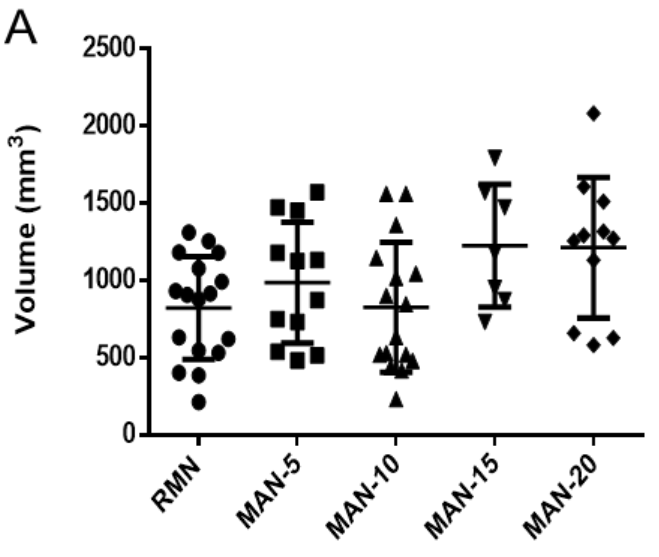 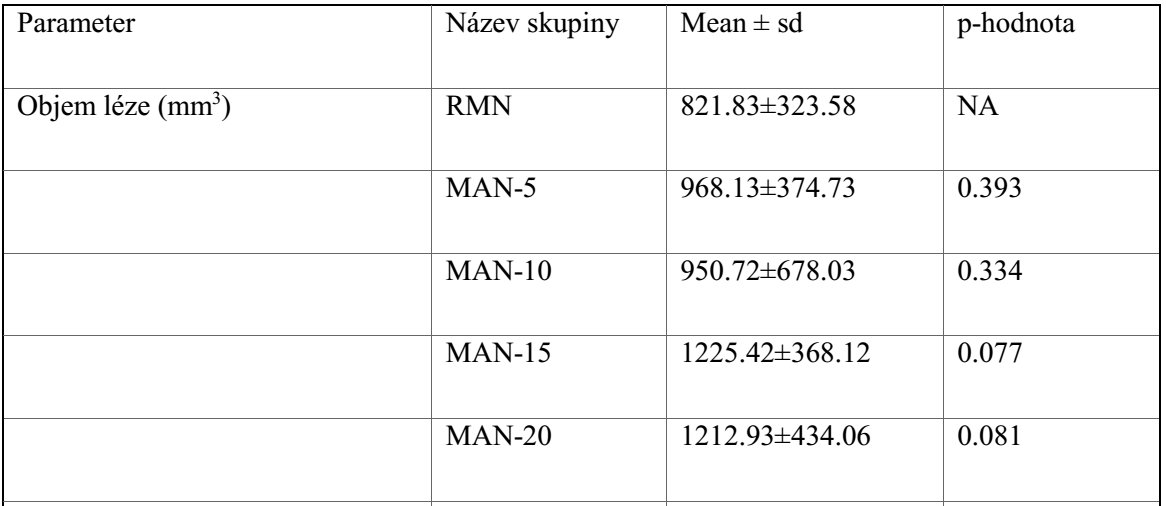 Hloubka ablačních lézí
Ve skupině RMN oproti ostatním MAN skupinám nebyl shledán statisticky významný rozdíl, s vyjímkou skupiny MAN-5G (p=0.04), v níž bylahloubka lézí menší v porovnání s RMN. 
Mezi těmito dvěma skupinami (RMN vs MAN-5G) činil rozdíl v hloubce léze 2.27 mm (11.17±2.36 mm v RMN skupině versus 8.90±2.07 ve skupině MAN-5G)
Hloubka lézí ve skupině RMN se nejvíce blížila hloubce lézí ve skupinách MAN-15G a MAN-20G (p=0.951, respektive p=0.567).
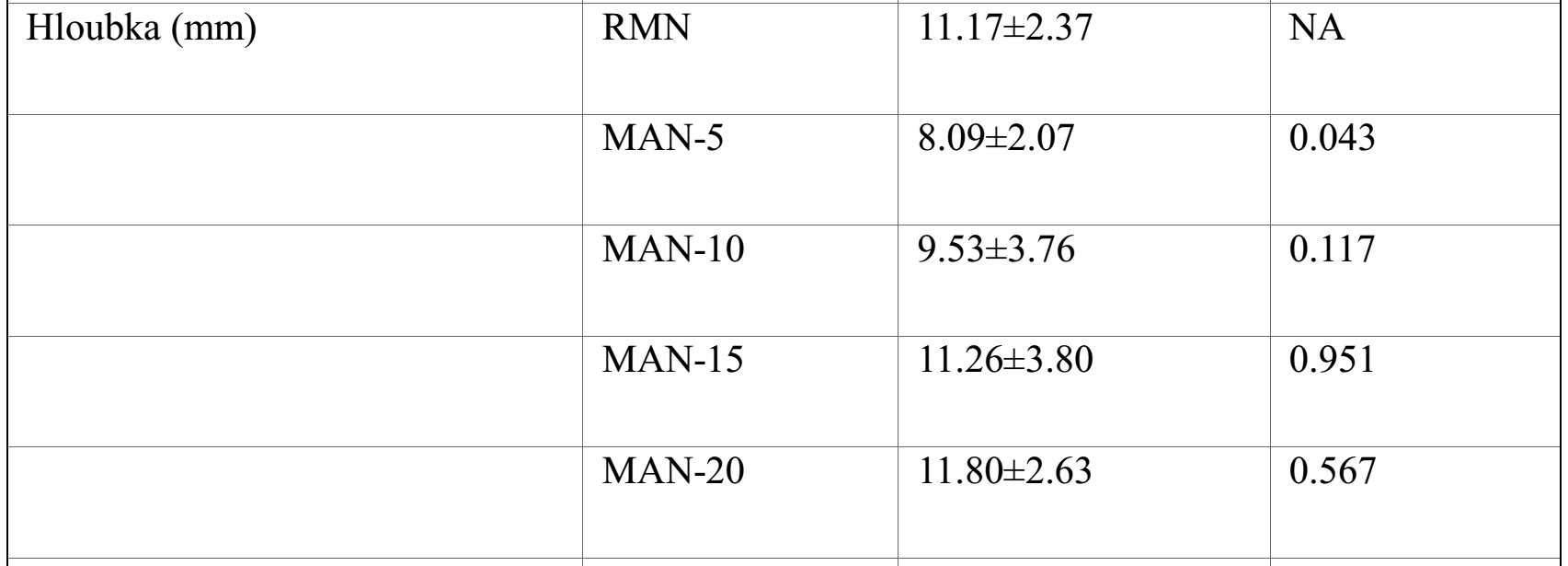 Transmuralita ablačních lézí
Transmurality léze bylo dosaženo u lézí napříč všemi experimentálními skupinami
Mezi stupněm transmurality (definovaným poměrem hloubky léze a tloušťky srdeční stěny) a výskytem transmurálních lézí (23.53% a 26.67% lézí ve skupině RMN, resp. ve skupinách (MAN) nebyl pozorován statisticky významný rozdíl (p=0.691)
Průměrný stupeň transmurality ve skupině RMN činil 76.40±16.46%.
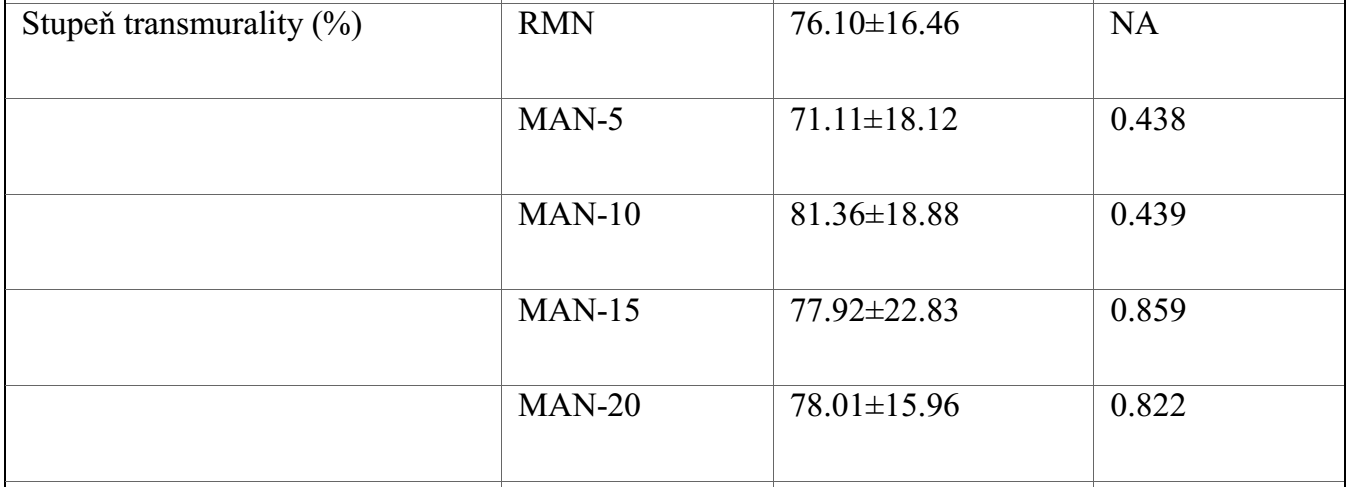 Ablační kompozitní index (ACI)
Při srovnání tohoto ACI pro skupinu RMN nebyl v tomto parametru shledán statisticky signifikantní rozdíl od skupin MAN-5G a MAN-10G (p value=0.25, resp. 0.20)
Byl nalezen statisticky významný rozdíl při porovnání RMN skupiny se skupinami MAN-15G a MAN-20G (p<0.01, resp. p=0.02)
Obě tyto posledně jmenované skupiny se prezentovali nejvyšší hodnotou ACI
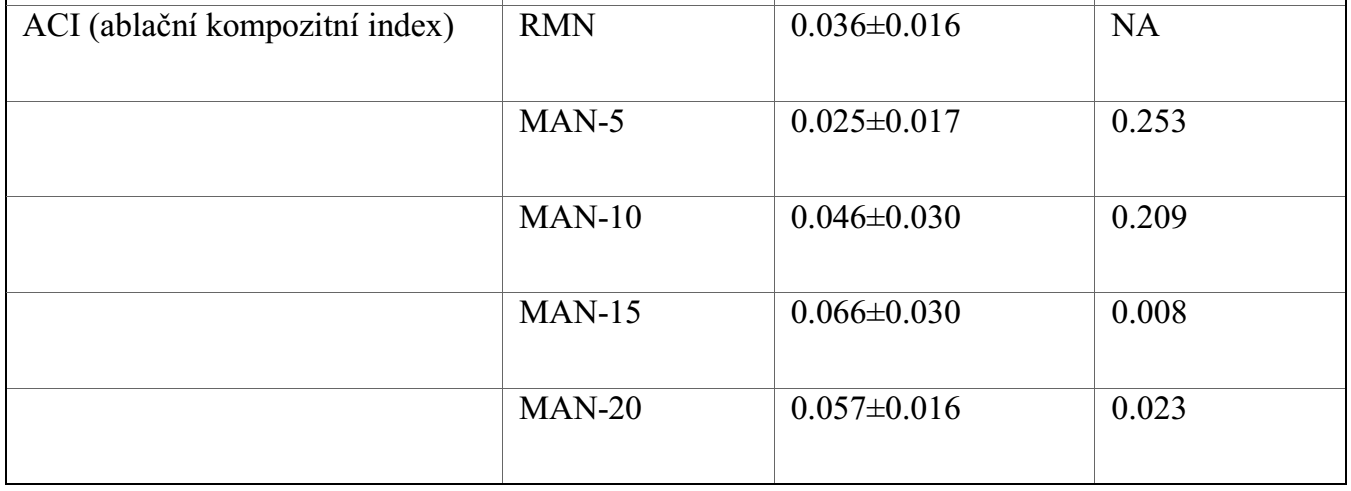 Další hodnocené parametry
Výskyt POP mezi jednotlivými skupinami nebyl statisticky významný (OR 0.863[0.284-2.626]).
Přítomnost POP neměla vliv na výsledný objem ablačních lézí (p=0.632). 
Celkově 78 ablací, z toho bez POP dokončeno 50 aplikací, u 28 během aplikace detekován POP
Přítomnost byla hodnocena podle typické akustického fenomenu provázejícího POP se současným objektivní změnou (nárůstem) impedance
Indukce fibrilace komor byla zaznamenána při jedné aplikaci ve skupině RMN a v 11 případech ve skupinách MAN, nicméně tato komplikace nebyla podrobena další analýze z důvodu nedostatku souvisejících dat. 
Nebyla zaznamenána žádná akutní komplikace ve smyslu perforace tkáně a srdeční tamponády
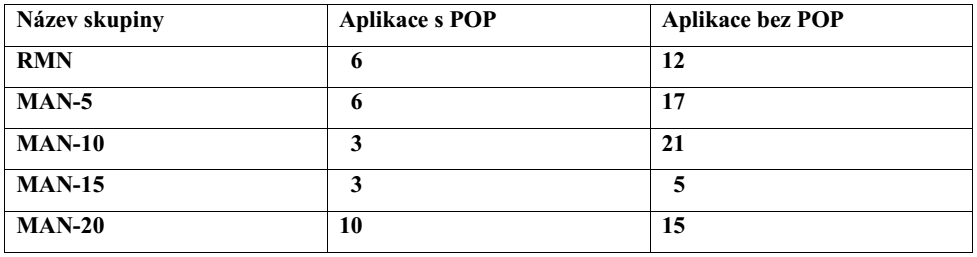 Tab.: Detailní analýza přítomnosti steam POP během RFA
Limitace
Akutní povaha experimentu
Problematika modelového zvířete /vysoká senzitivita k indukci FiKo, vysoký počet POP díky struktuře myokardu../ 
Malý počet pokusných zvířat
Závěr
Naše experimentální výsledky prokazují, že systém dálkové magnetické navigace katetrů je v případě RFA v oblasti komorového myokardu ve smyslu  termického efektu a formace akutních ablačních lézí srovnatelný s ablací provedenou manuálním katetrem a přítlakem v rozmezí 5-20g

 Naše kvantitativní nálezy  umožňují odhadnout kvalitu, velikost a formování RMN lézí při použití daného nastavení

Získaná data dále přispívají k bezpečnému a efektivnímu využití  systému dálkové magnetické navigace  a magneticky navigovaných katetrů při RFA komorových arytmií  v humánní elektrofyziologické praxi.
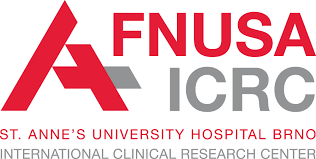 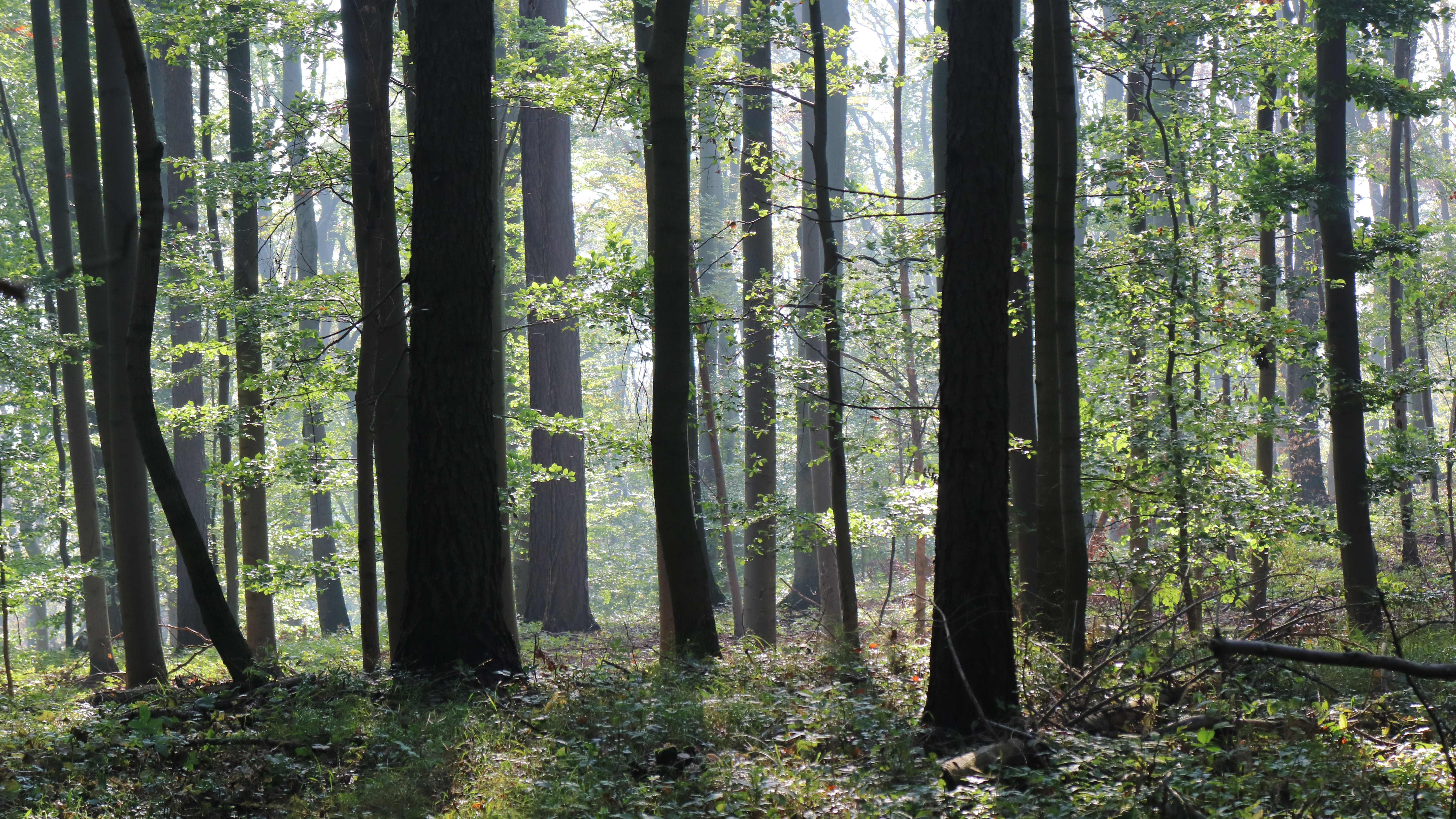 Děkuji za pozornost !
Ablační kompozitní index (ACI)